[붙임]
2023-1학기 1차 강의평가 확인 및 입력 절차[교과목 특성상 강의평가 미실시 과목은 제외]
교무처 학사팀
2023-1학기 1차 강의평가 확인 절차[교 강 사 용]
[경로] 대학 홈페이지 PORTAL(포털) ☞ 로그인 ☞ 웹정보 ☞ 강의평가 현황 조회
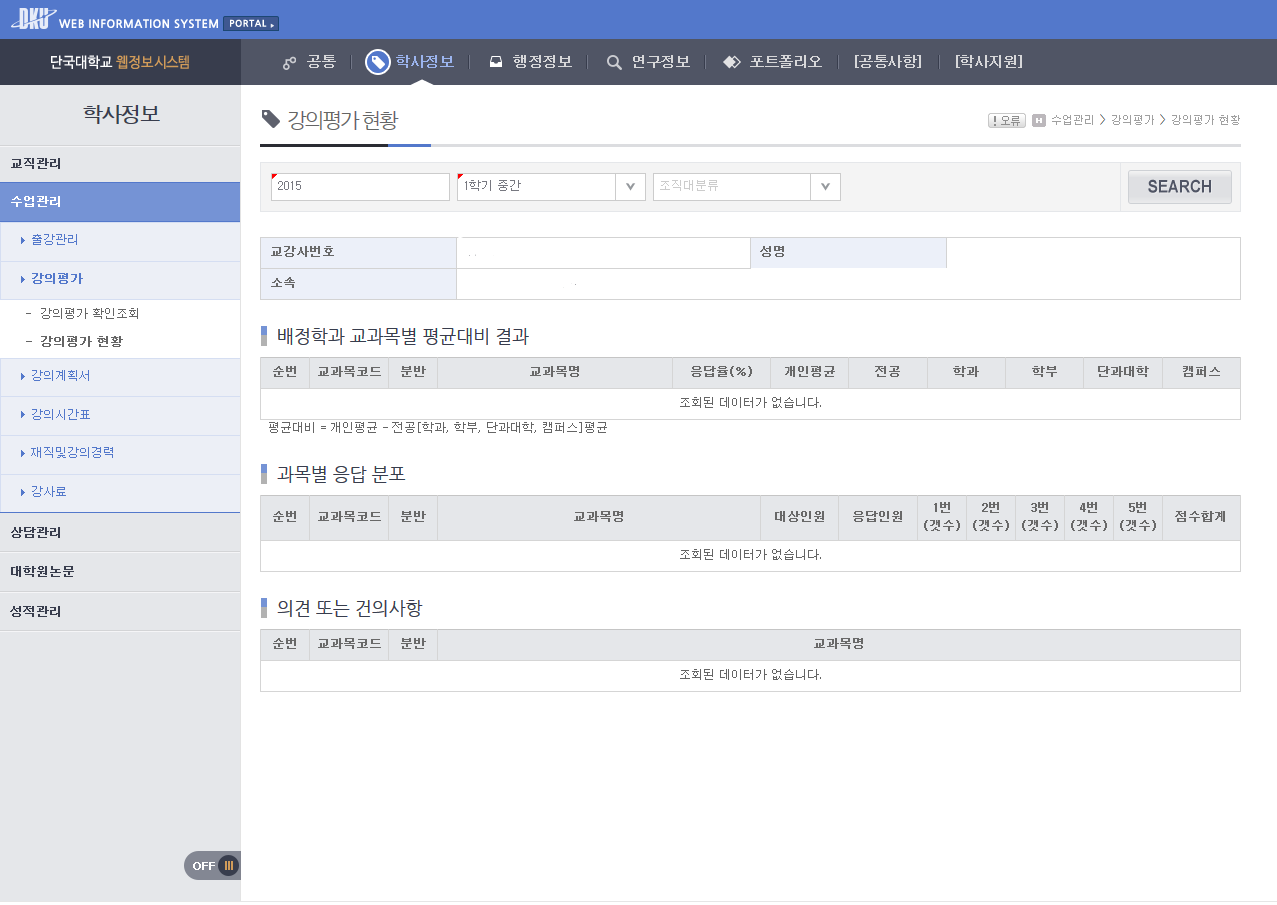 [포트폴리오 활용]
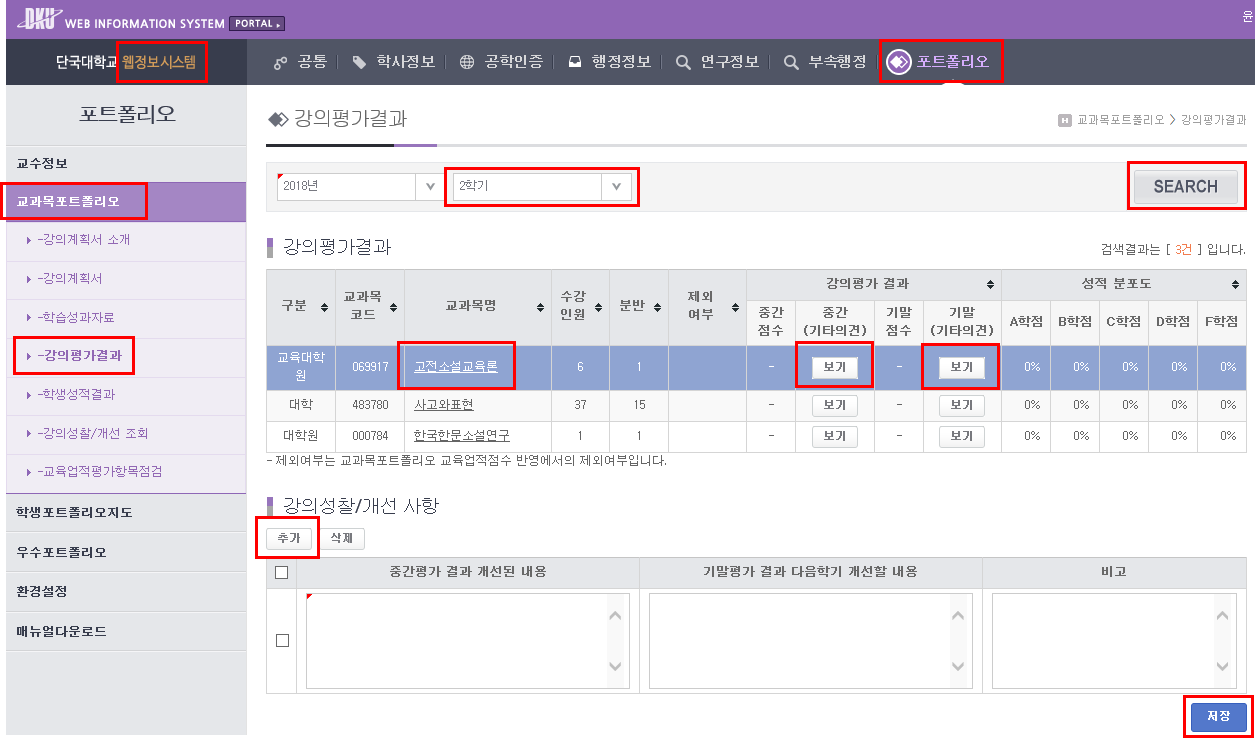 2023-1학기 1차 강의평가 입력 절차[학 생 용]
[경로] 대학 홈페이지 PORTAL(포털) ☞ 로그인 ☞ 웹정보 ☞ 강의평가 ☞ 강의평가 입력
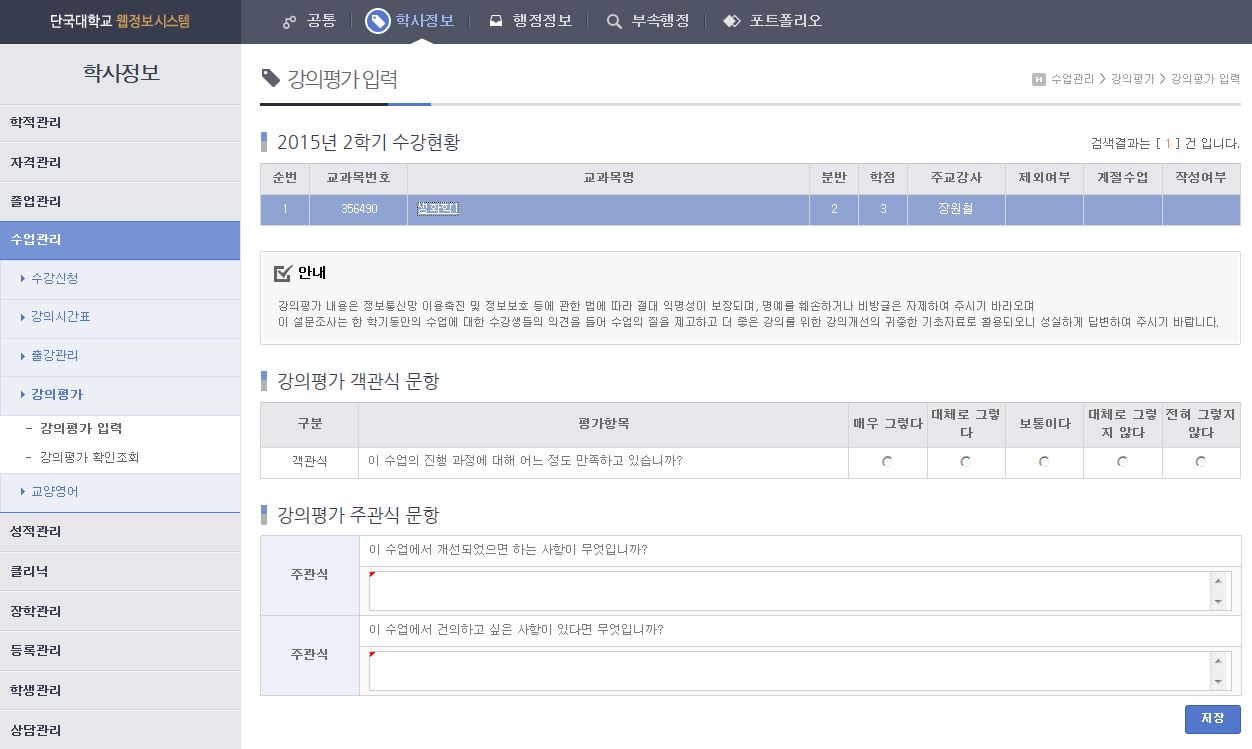